Муниципальное казенное дошкольное образовательное учреждение детский сад общеразвивающего  вида «Улыбка»  г. Сосновка  Вятскополянского района Кировской области
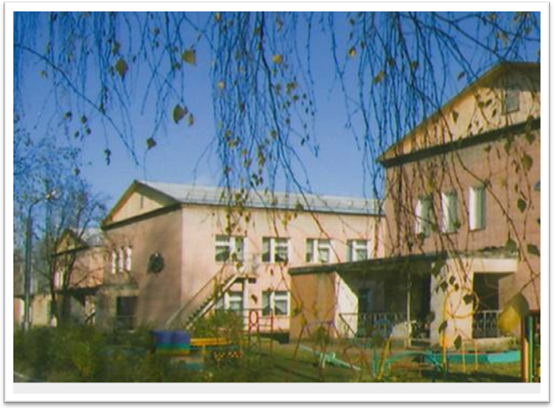 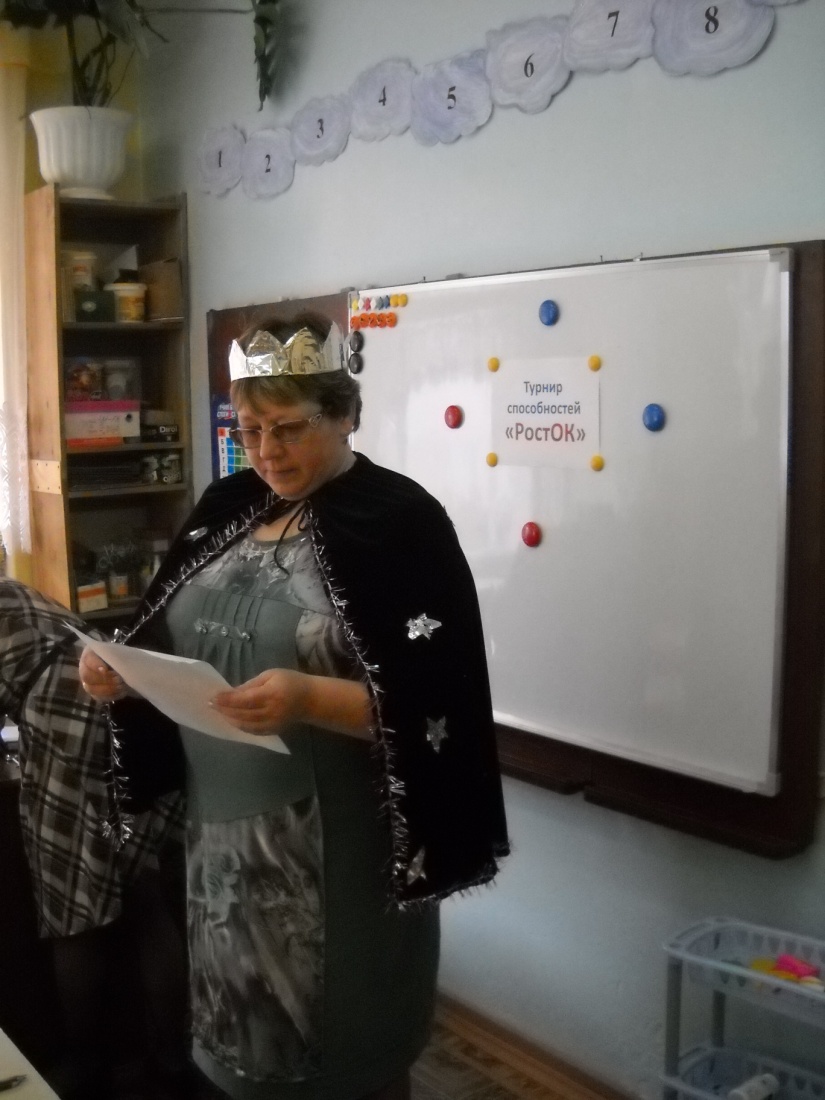 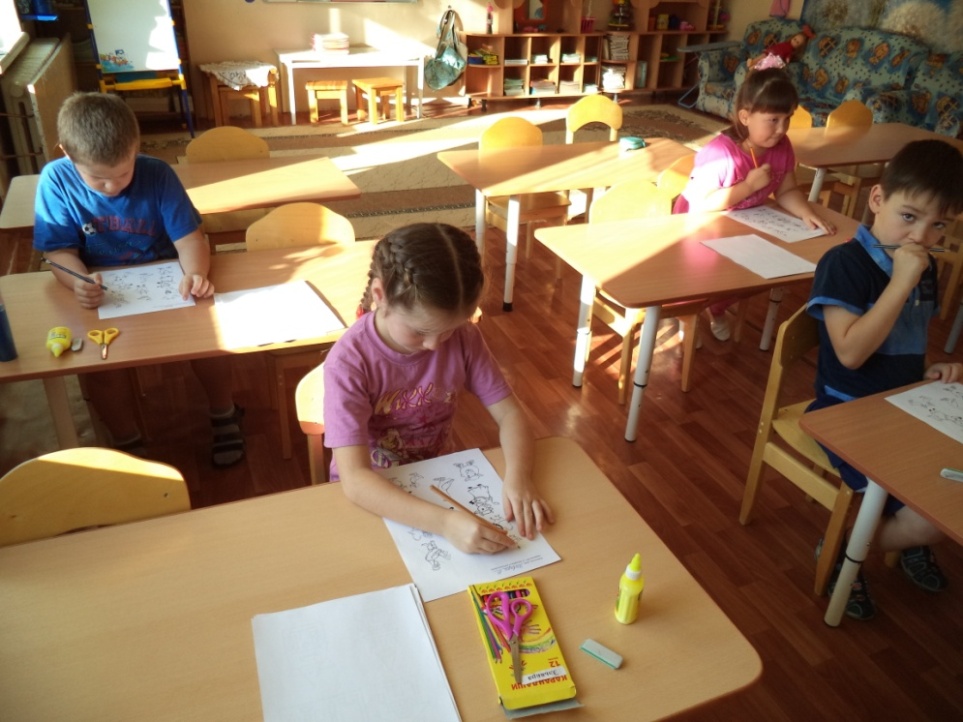 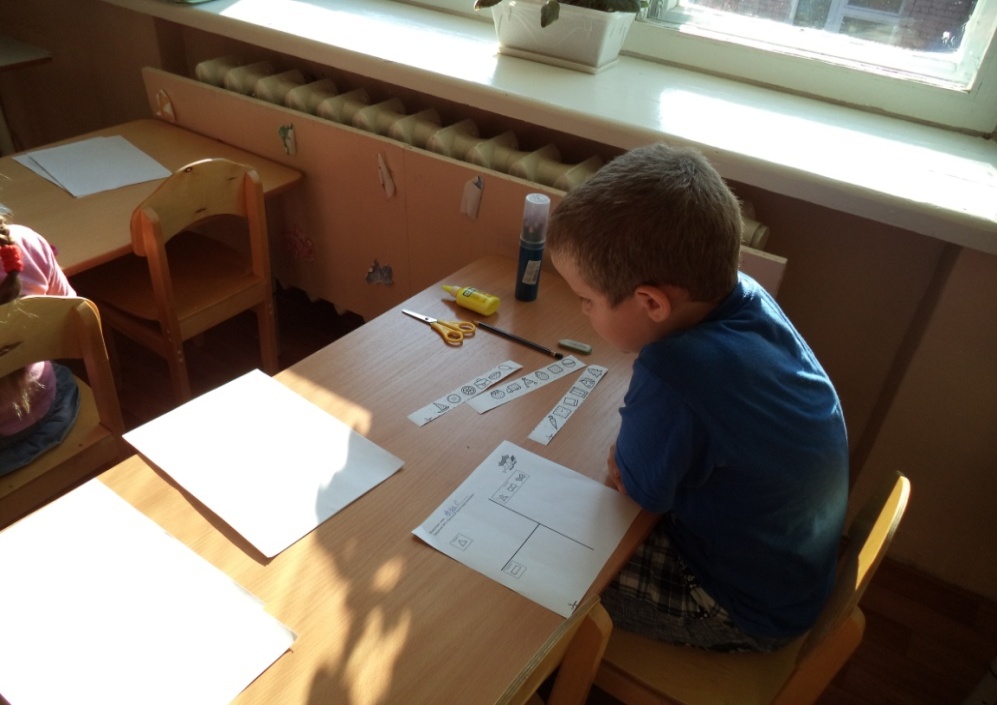